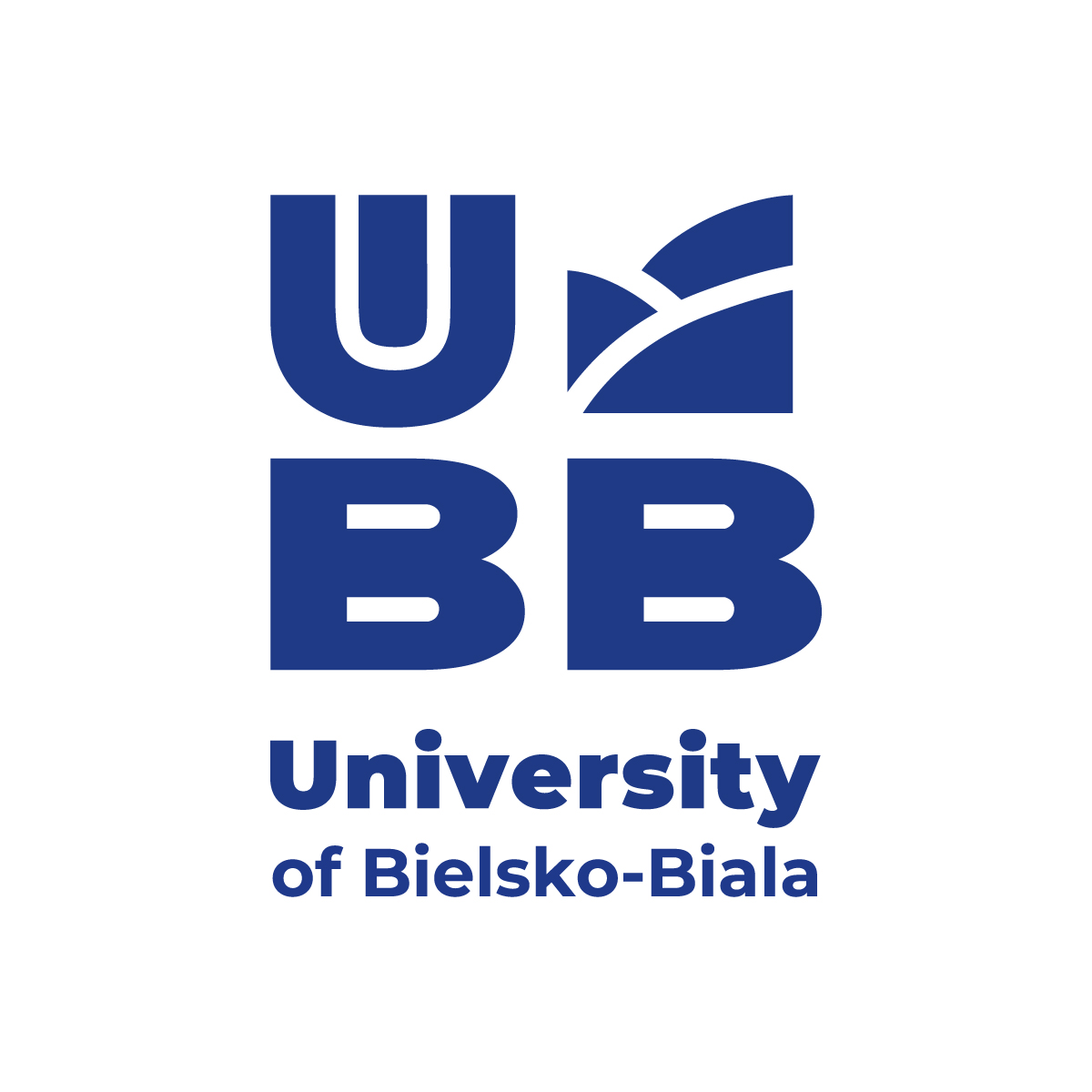 www.ubb.edu.pl/en
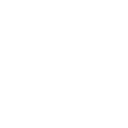 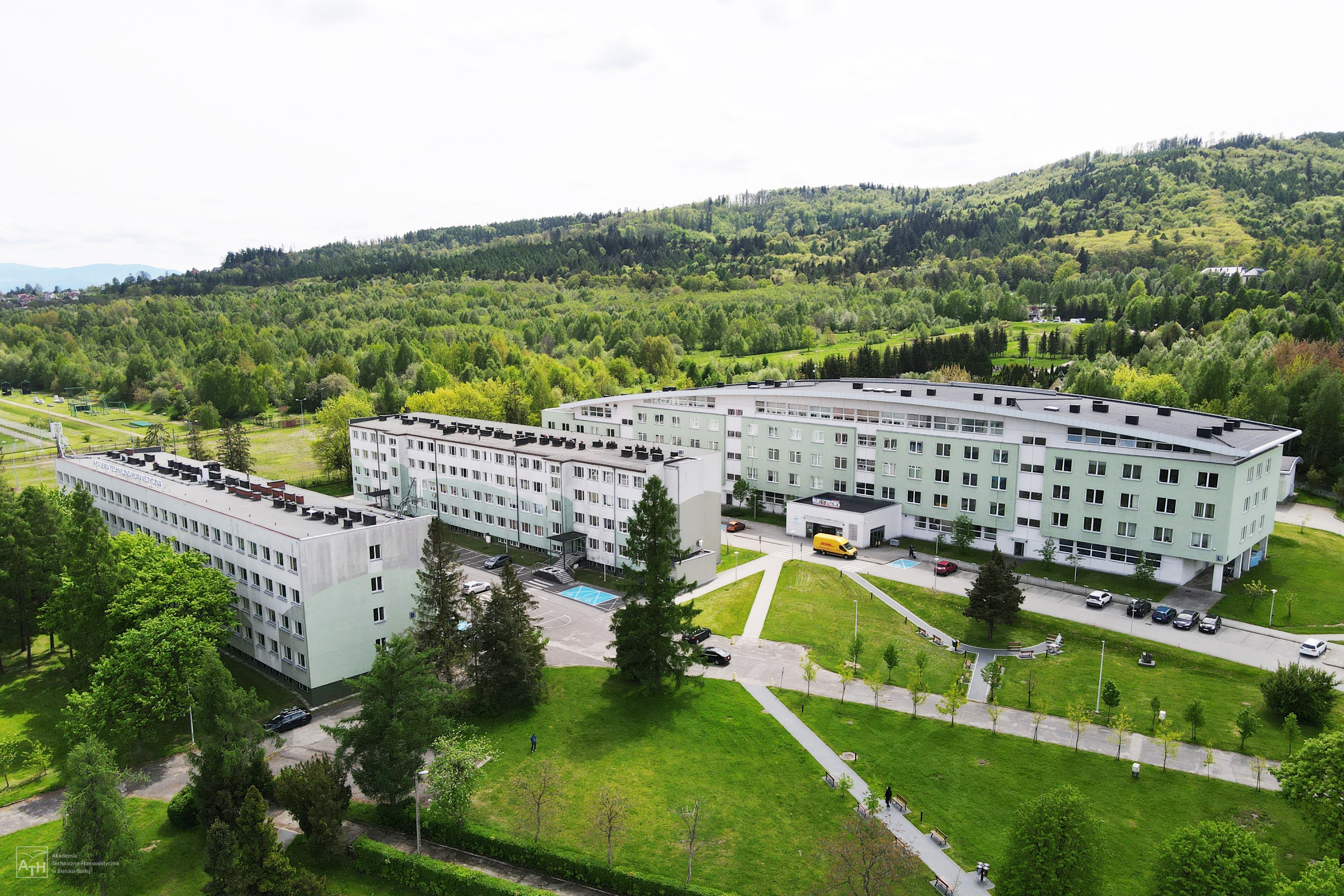 University of Bielsko-Biala
Close. Practical. With passion!
Summer internship camp
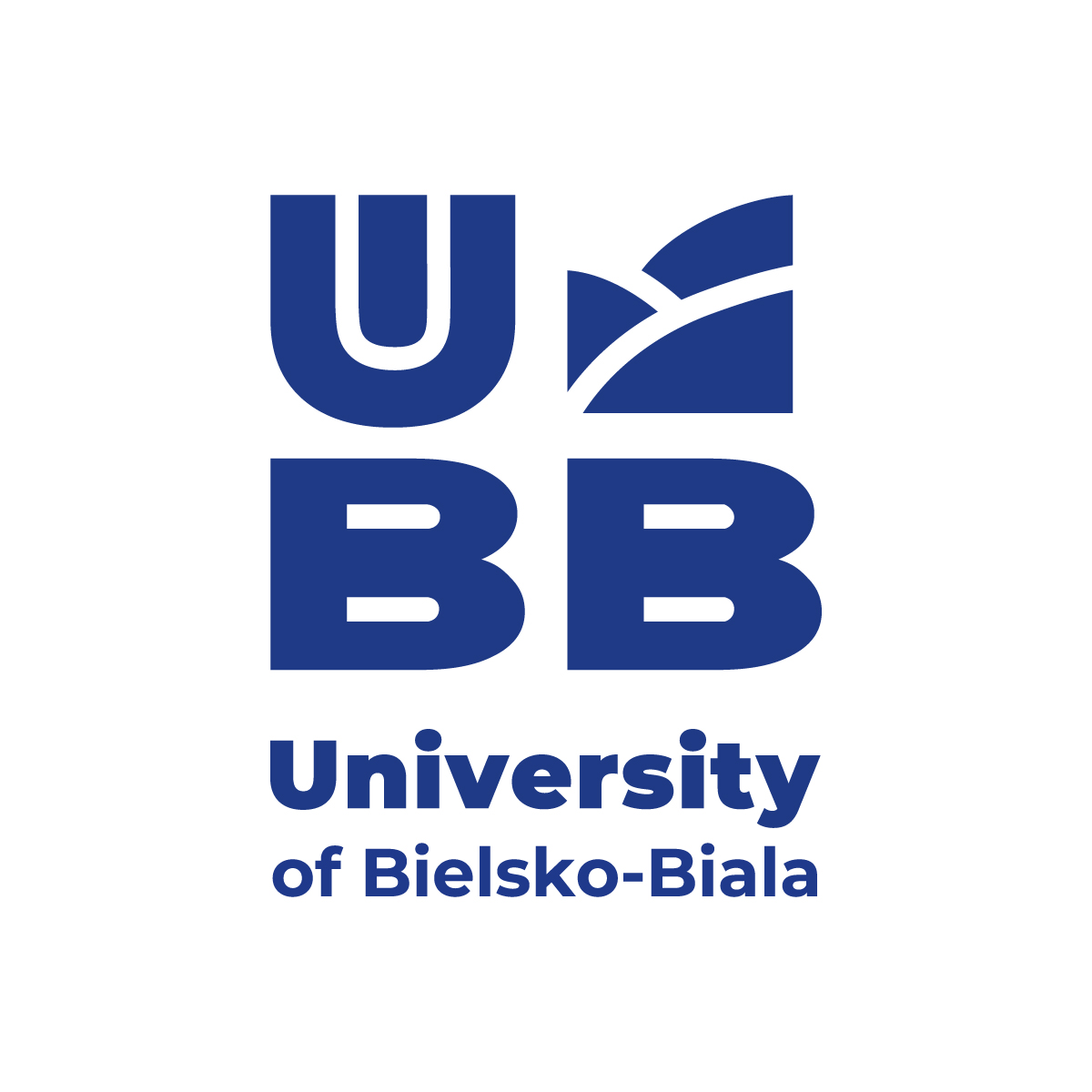 Organised within Erasmus+ Programme
Summer intern camp
17th June – 18th September 2024
Number of ECTS points: 7
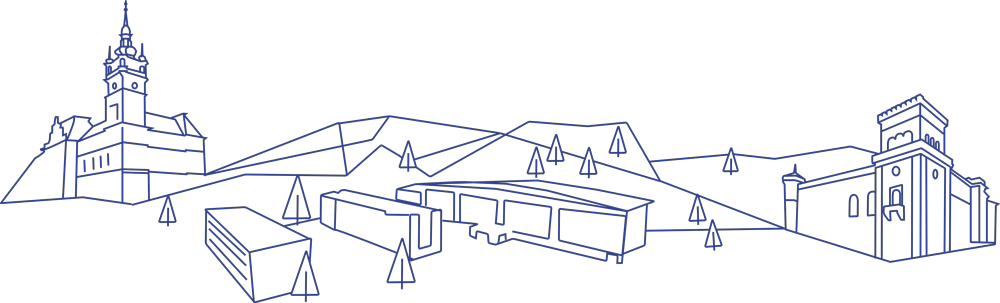 www.ubb.edu.pl
2
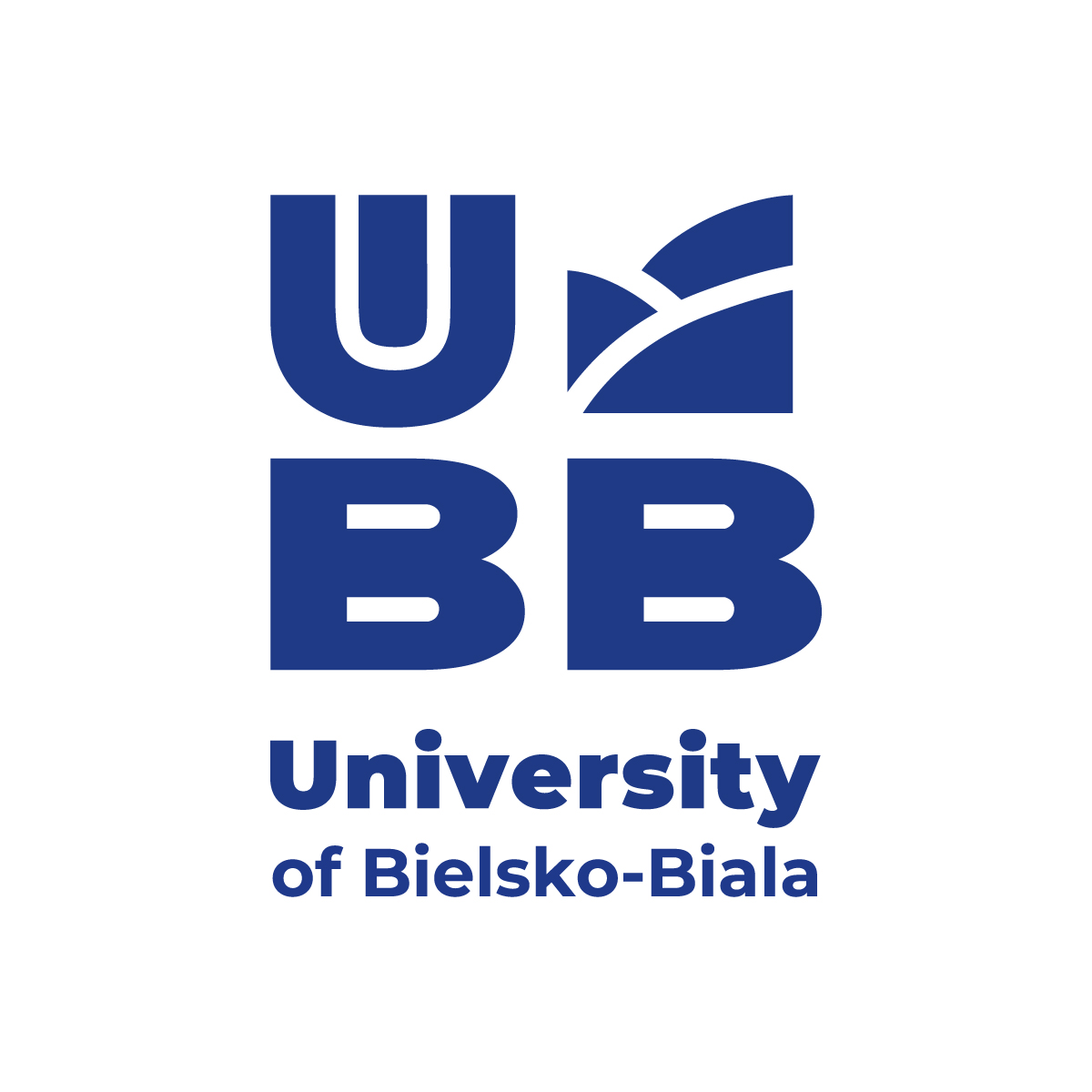 Language module
Communication module
Modules
Practical side – excursions in local and regional companies
Specialist module
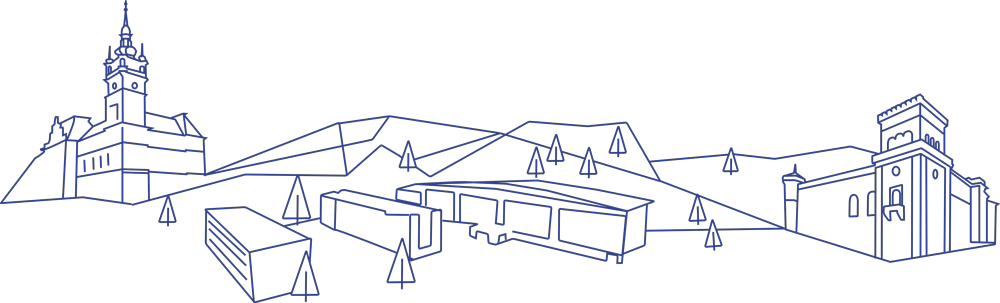 www.ubb.edu.pl
3
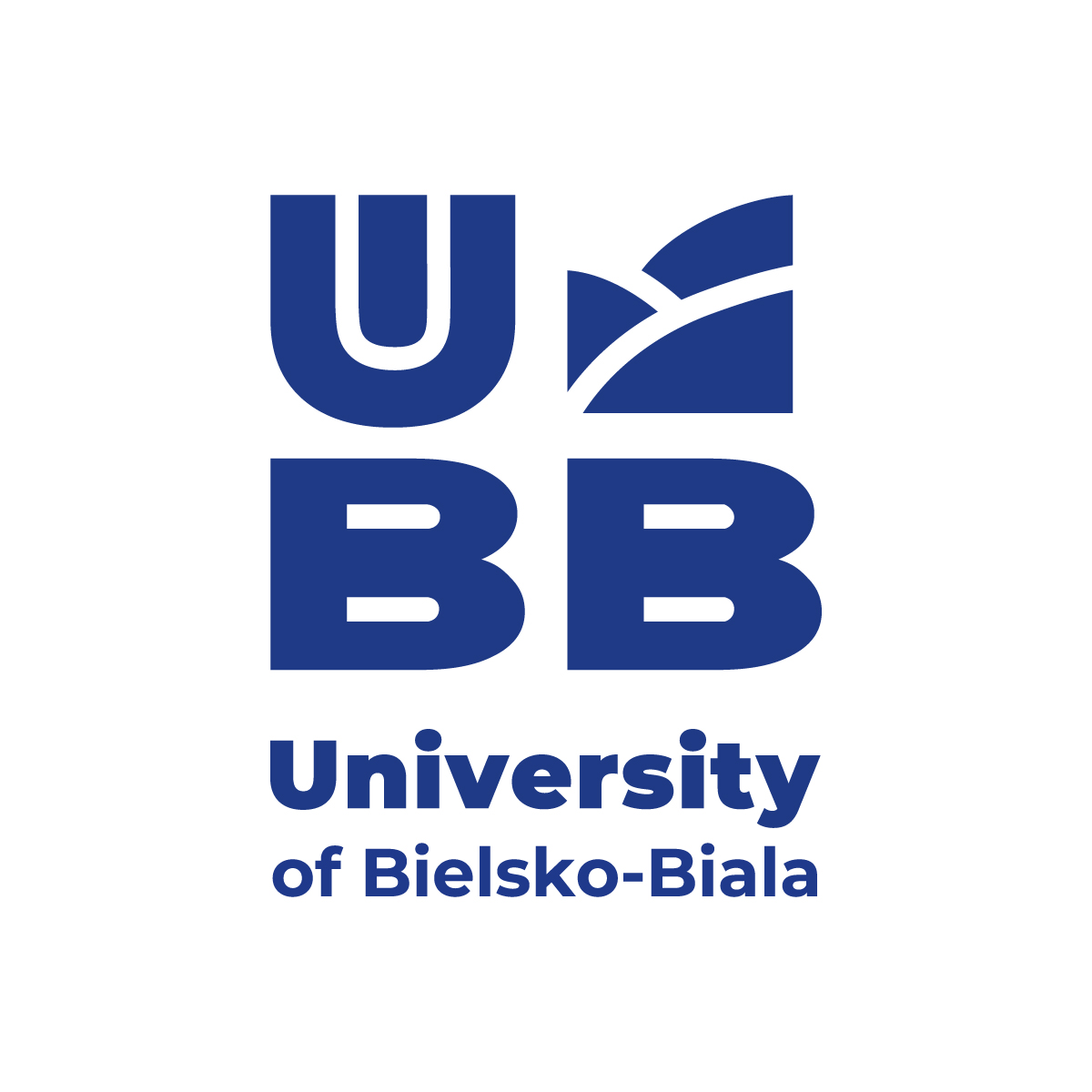 Language module
30 hours of Polish language course
Language module
30 hours of English specialist, technical language course
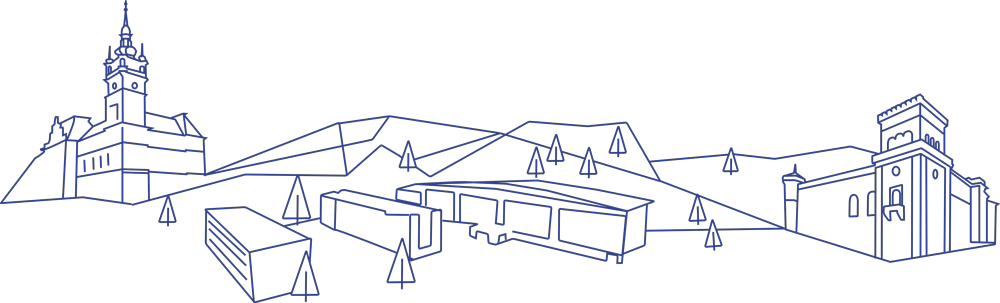 www.ubb.edu.pl
4
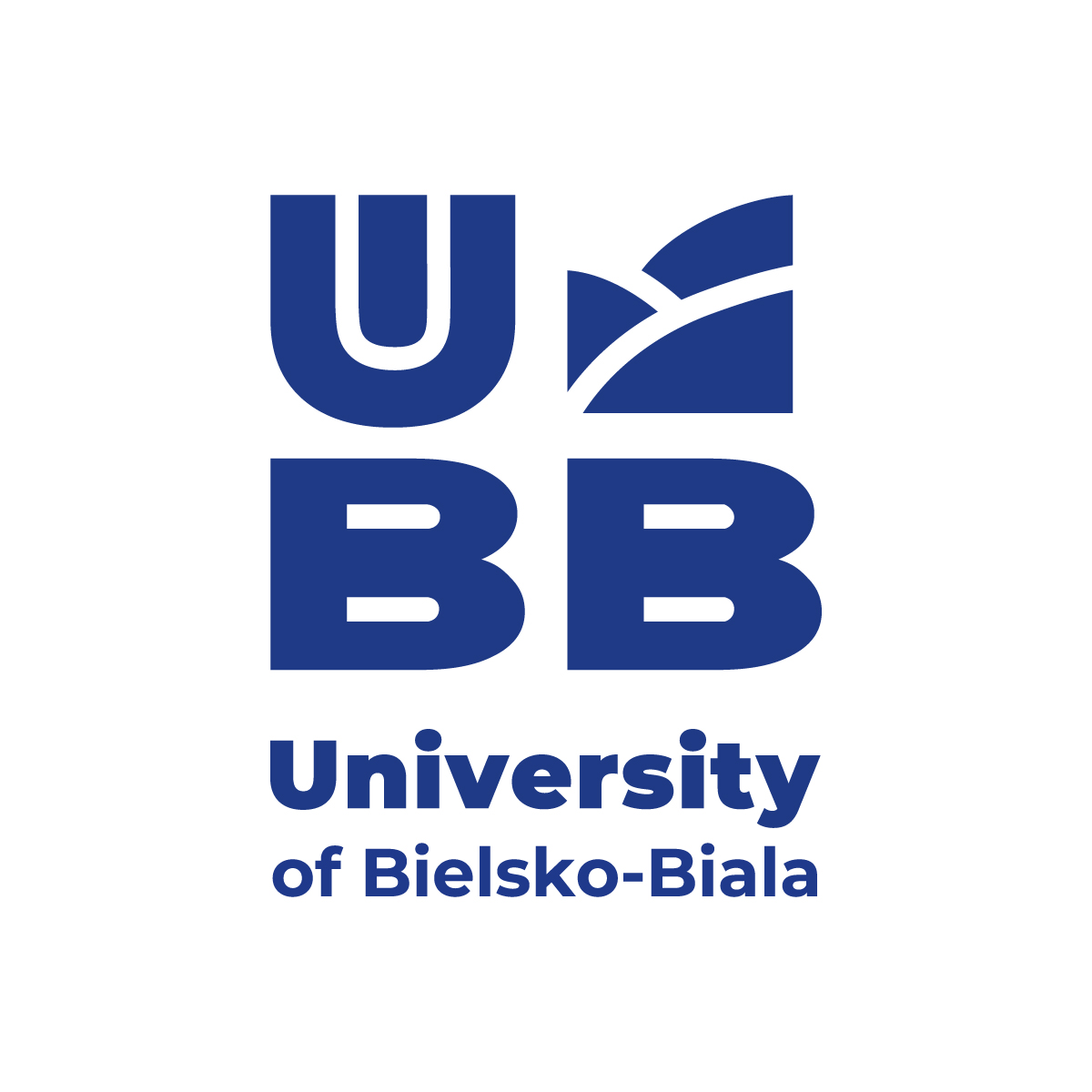 Management and Interpersonal module
15 hours of communication skills workshops
Raising skills
15 hours of management skills (CSR, Human resources management skills) responsibility
CSR- corporate social responsibility
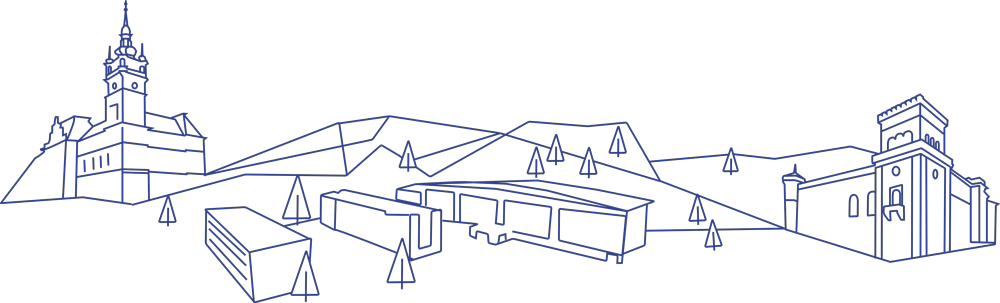 www.ubb.edu.pl
5
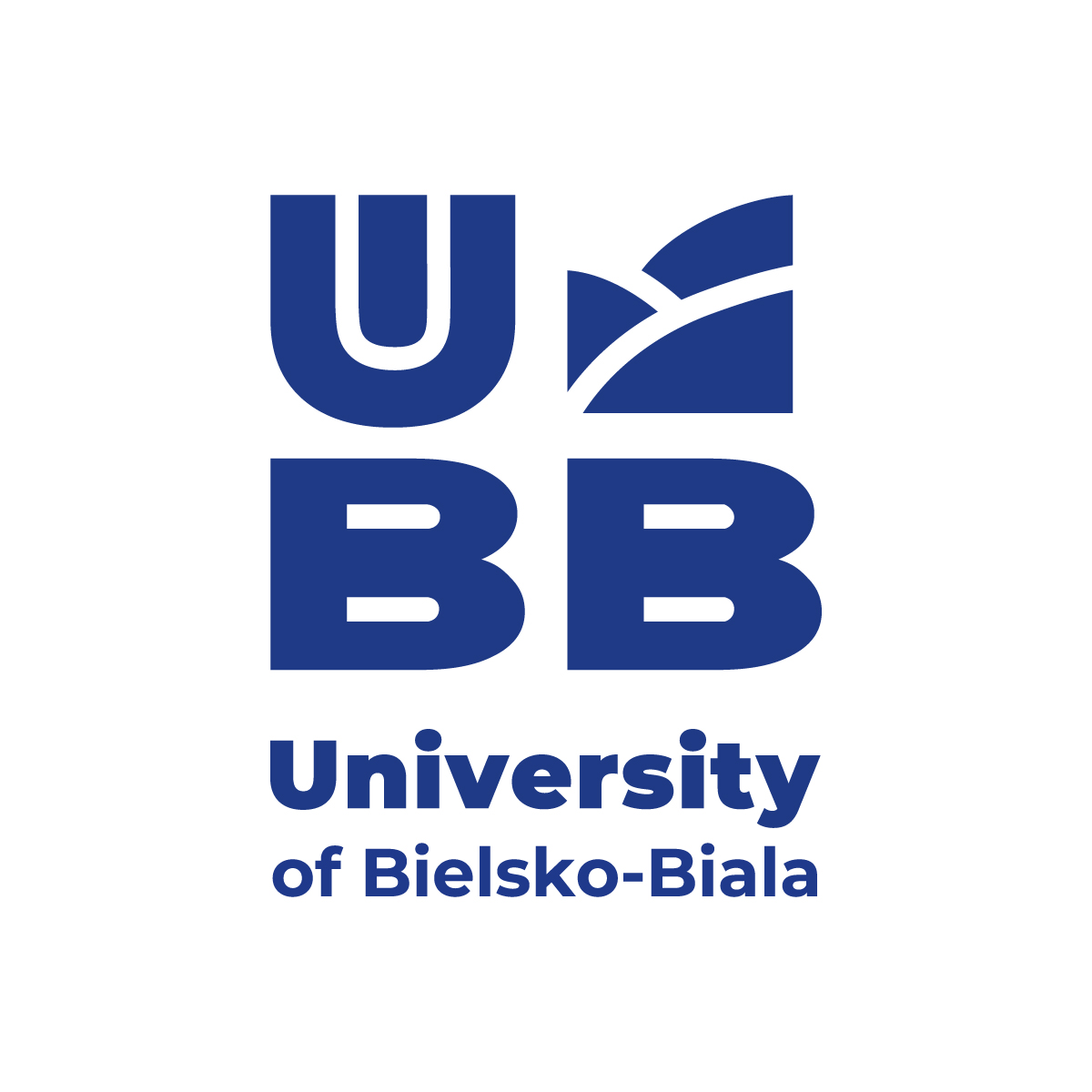 Specialist module, which corresponds to the area of study
Specialist module
60 hours of lectures and laboratories each block
Mechanical engineering
Environmental engineering
inuction
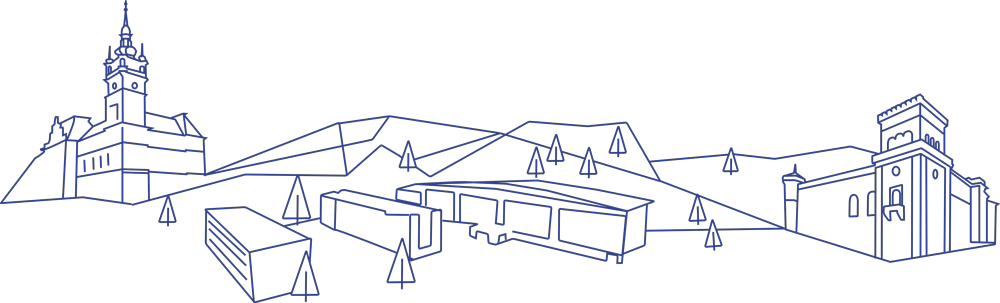 www.ubb.edu.pl
6
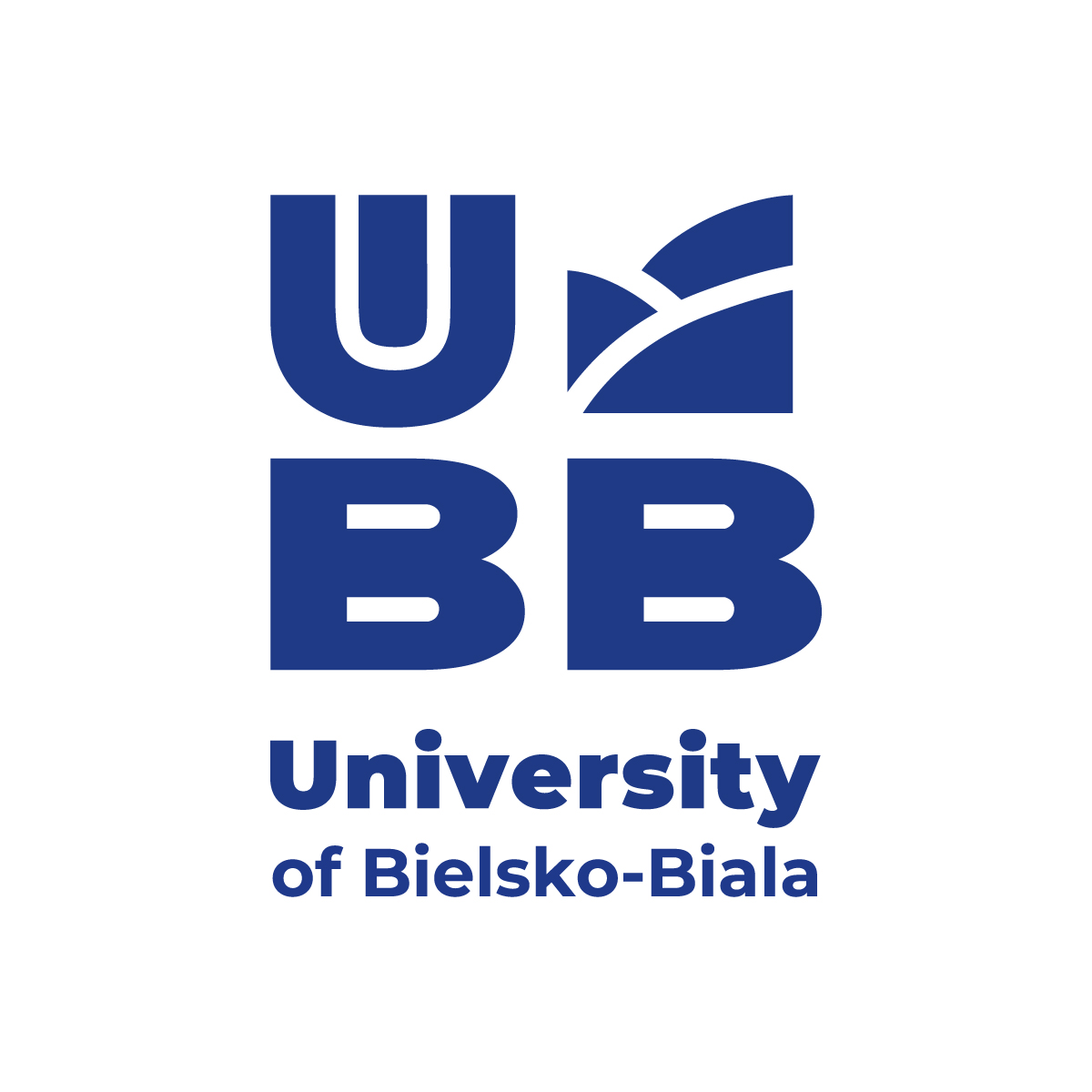 17th – 21st of June orientation days
24th of June to 16th of August – workshops and laboratories
Schedule
19th of August – 16th of September  individual project
17th of September - final project presentations	
18th of September - official closing ceremony
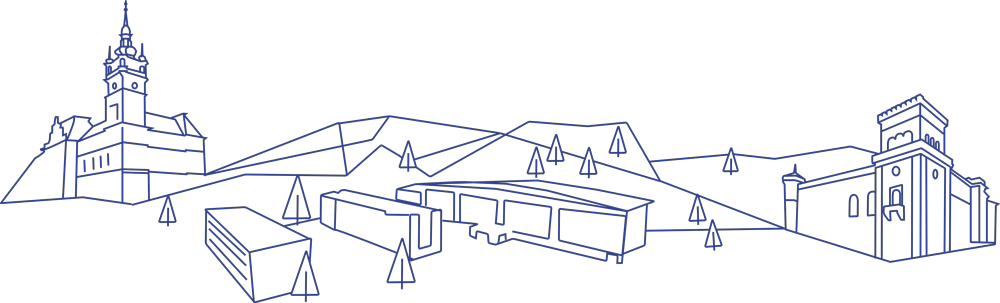 www.ubb.edu.pl
7
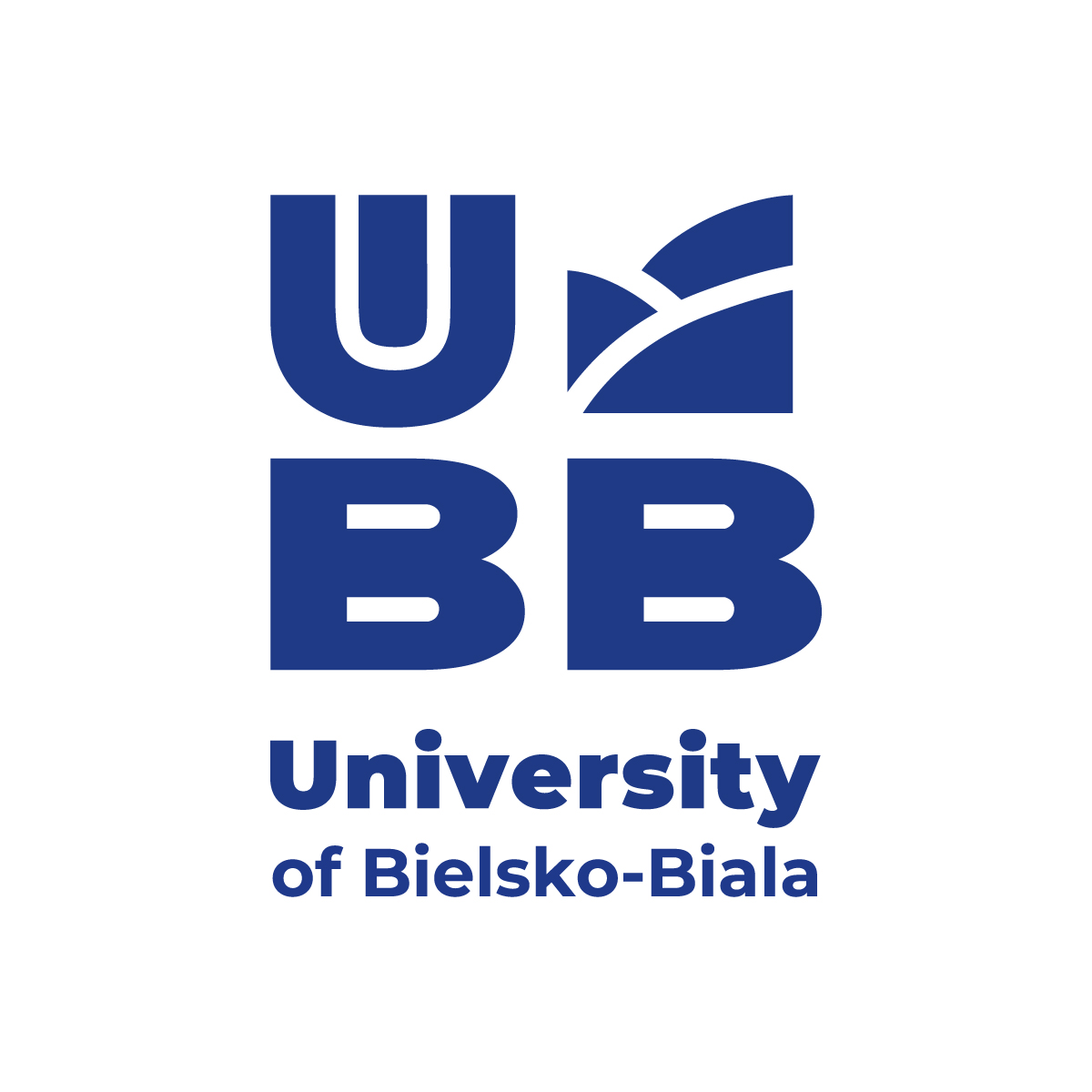 Andrzej Urbas PhD
Erasmus+ Faculty Coordinator
E-mail: aurbas@ubb.edu.pl
Contact details
Prof. Mariusz Kuglarz
Erasmus+ Faculty Coordinator
E-mail: mkuglarz@ubb.edu.pl
Dagmara Mika PhD
Institutional Coordinator for Internships and Education Advisory
E-mail: dmika@ubb.edu.pl
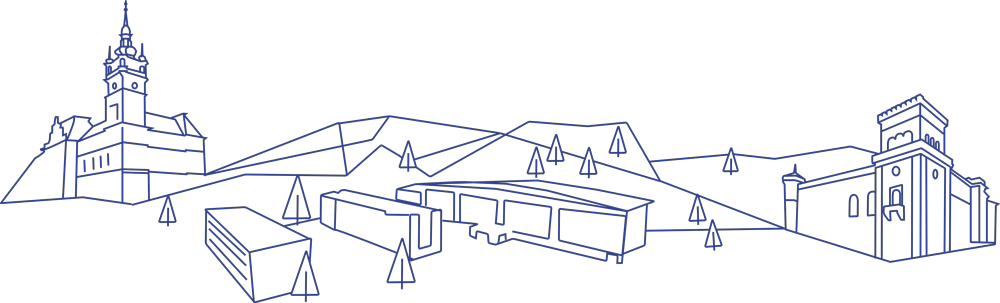 www.ubb.edu.pl
8